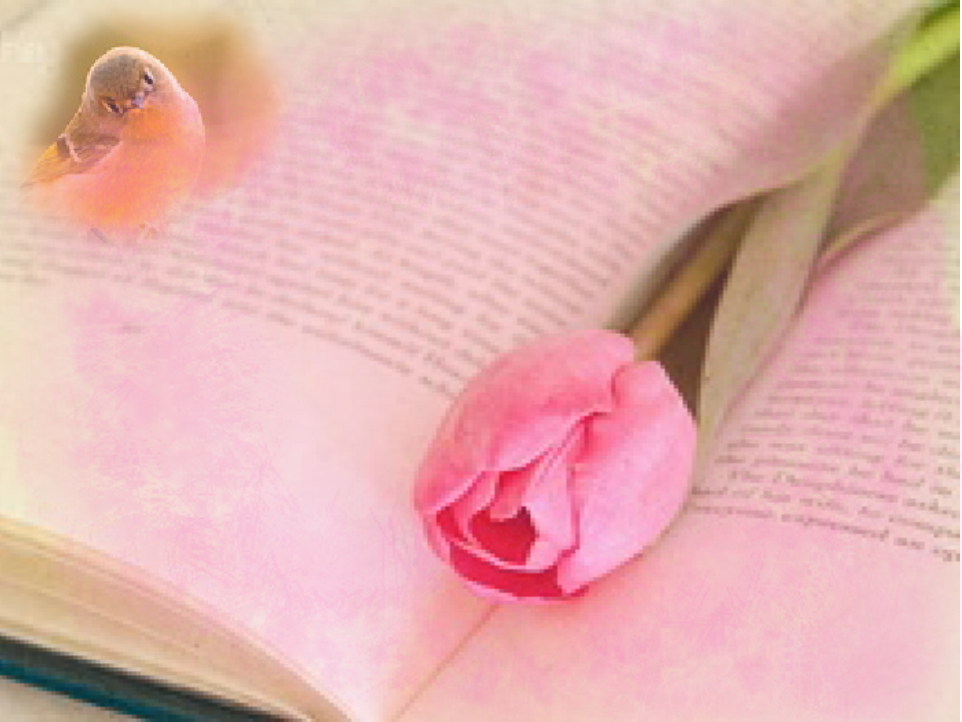 ¡Cuan tiernamente nos está llamando!Cristo a ti y a mí.Él nos espera con brazos abiertosLlama a ti y a mí.
www.iglesiaciudadmeridiana.org
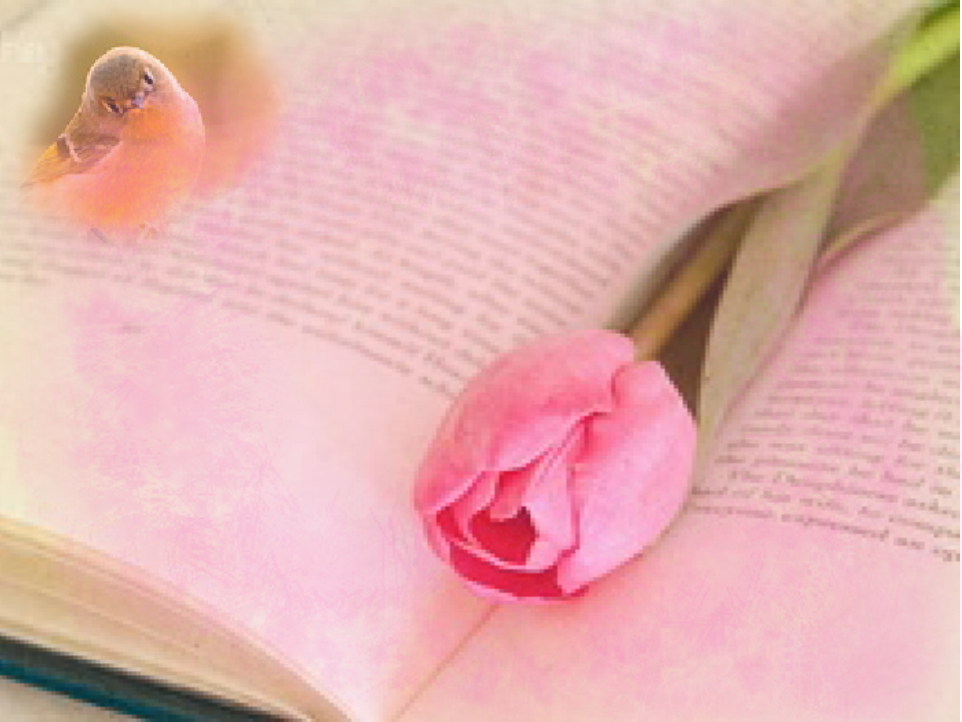 Venid, venid, si estáis cansados venid,¡Cuan tiernamente nos está llamando!¡Oh pecadores, venid!
www.iglesiaciudadmeridiana.org
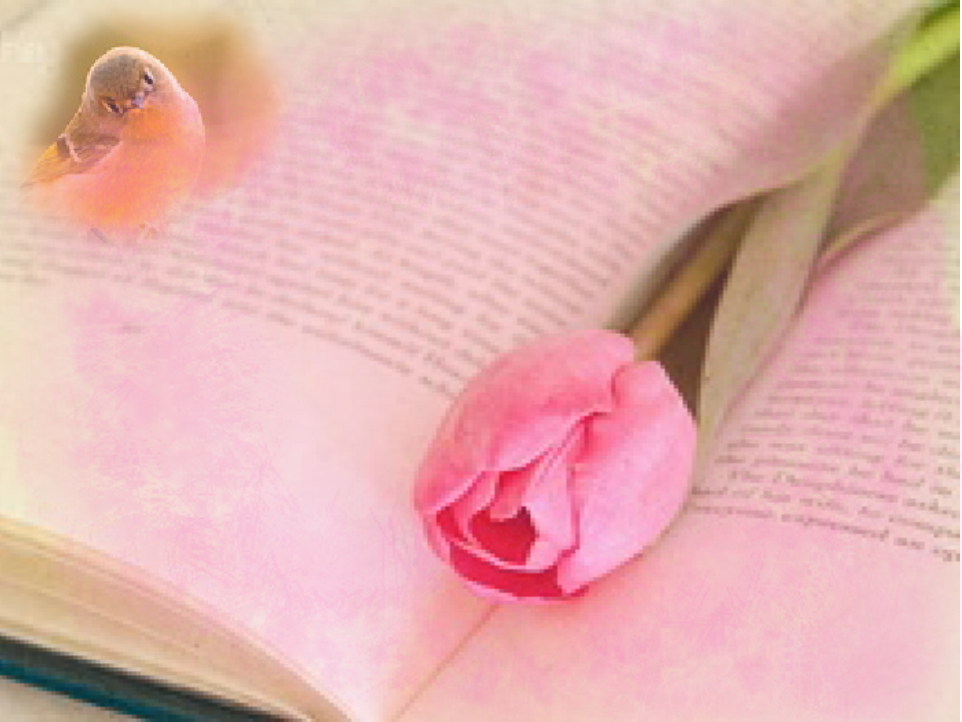 ¿Porque tememos si está abogando,Cristo por ti y por mí?Sus bendiciones está derramando,Siempre por ti y por mí
www.iglesiaciudadmeridiana.org
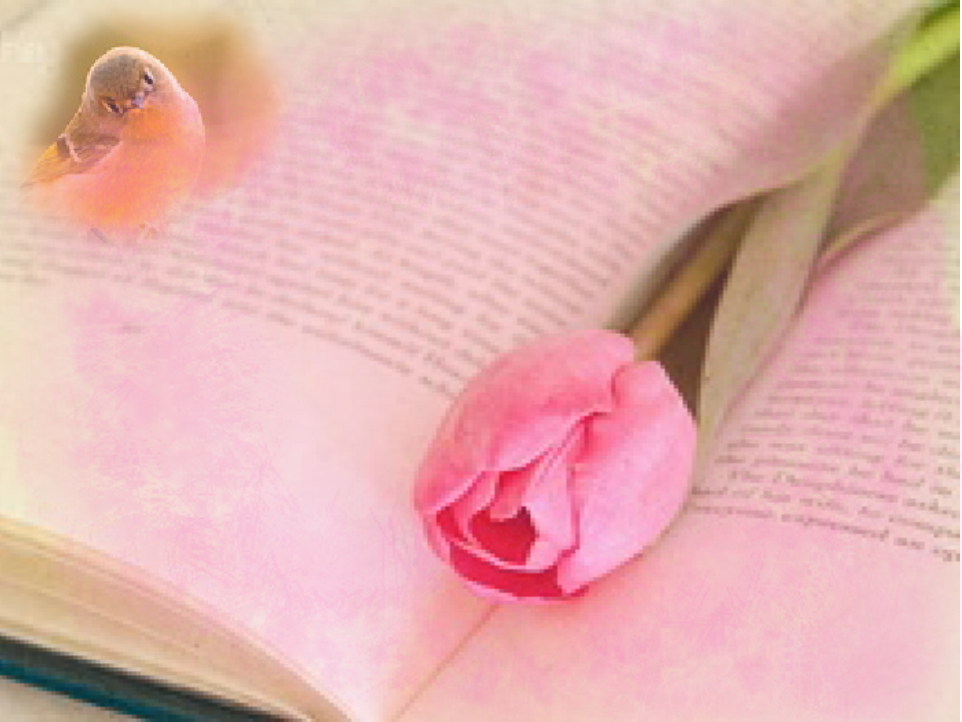 Venid, venid, si estáis cansados venid,¡Cuan tiernamente nos está llamando!¡Oh pecadores, venid!
www.iglesiaciudadmeridiana.org
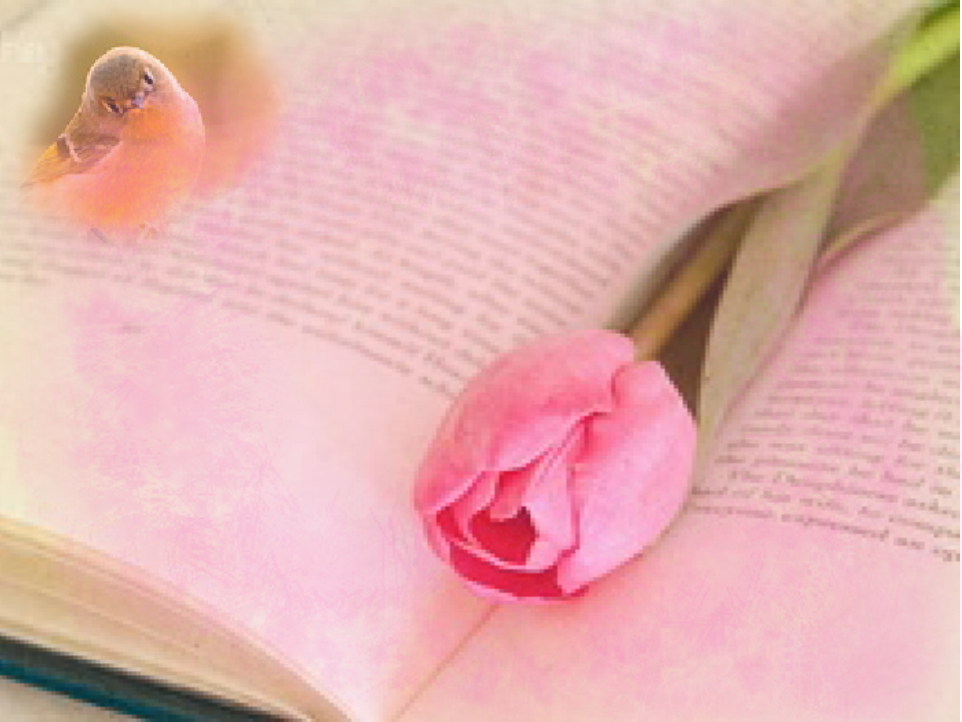 El tiempo vuela, lograrlo conviene,Cristo te llama a ti,Vienen las sombras y la muerte viene;Viene por ti y por mí.
www.iglesiaciudadmeridiana.org
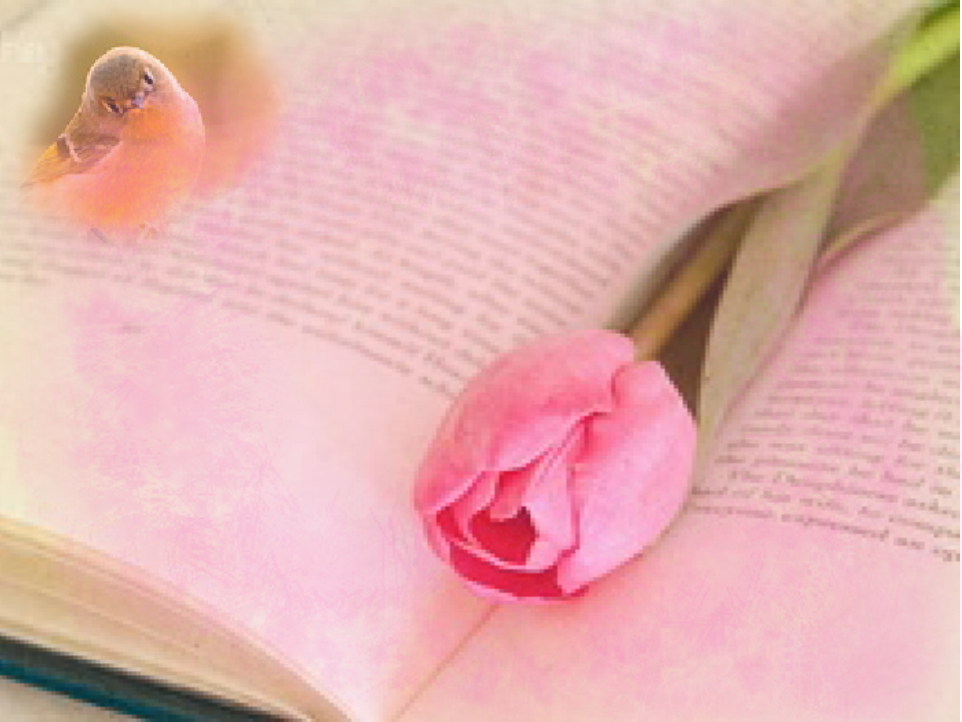 Venid, venid, si estáis cansados venid,¡Cuan tiernamente nos está llamando!¡Oh pecadores, venid!
www.iglesiaciudadmeridiana.org